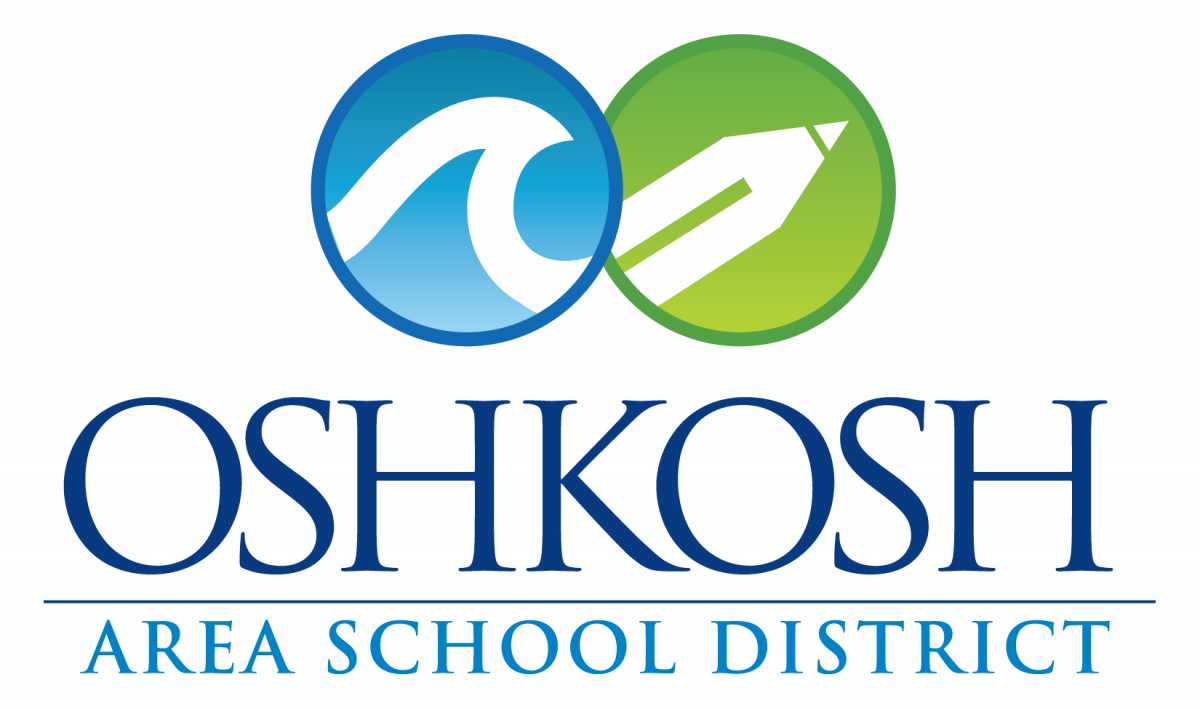 What about our Network!?
Brainstorm 2019
‹#›
[Speaker Notes: During this presentation we will share a journey of changing involvement, infrastructure discovery and ownership…   All in the efforts to ensure that we have an uneventful school year while providing the best uninterrupted network service for Students, Teachers and the classroom experience.  Technology can never be the obstacle to a positive learning environment.]
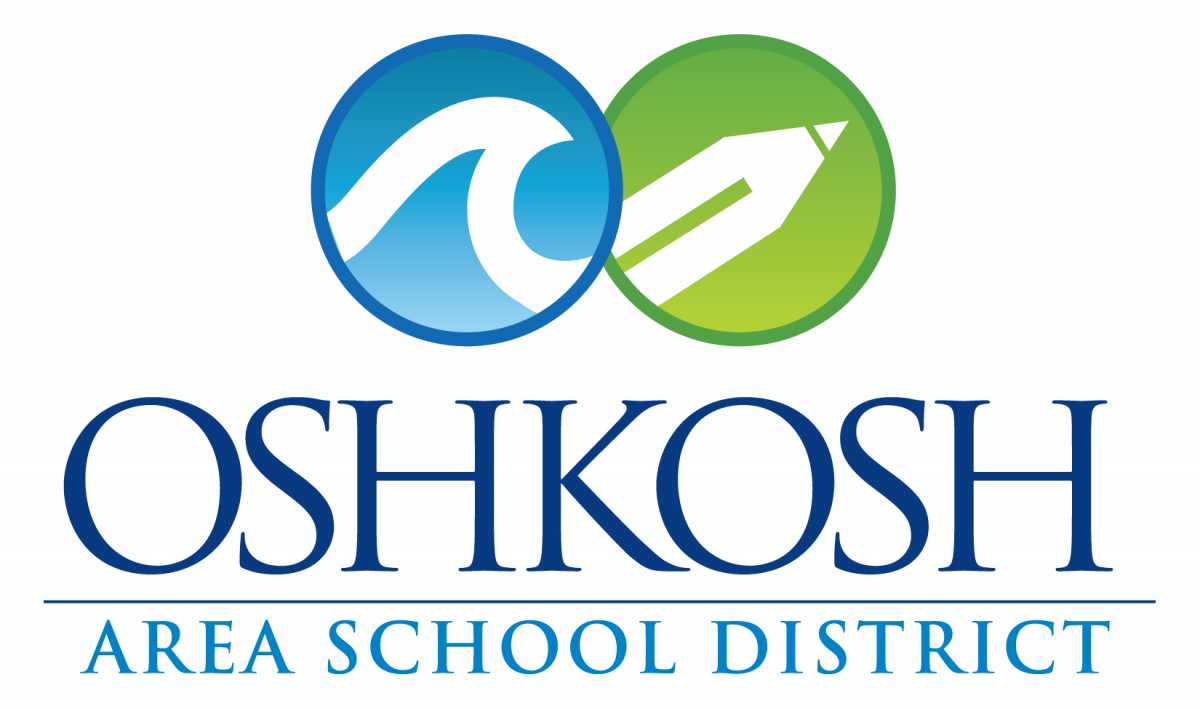 Duane Retzlaff
Oshkosh Area School District
Aug - 1998 - Various Technology roles
Previous technology consulting also manufacturing leadership roles.
duane.retzlaff@oshkosh.k12.wi.us
Oshkosh Area School District
10,000 Students
1,100 Staff
22 Sites - Fiber connected
‹#›
[Speaker Notes: Duane opens with brief introduction.

Hand off to Mat Intro      Click to next slide]
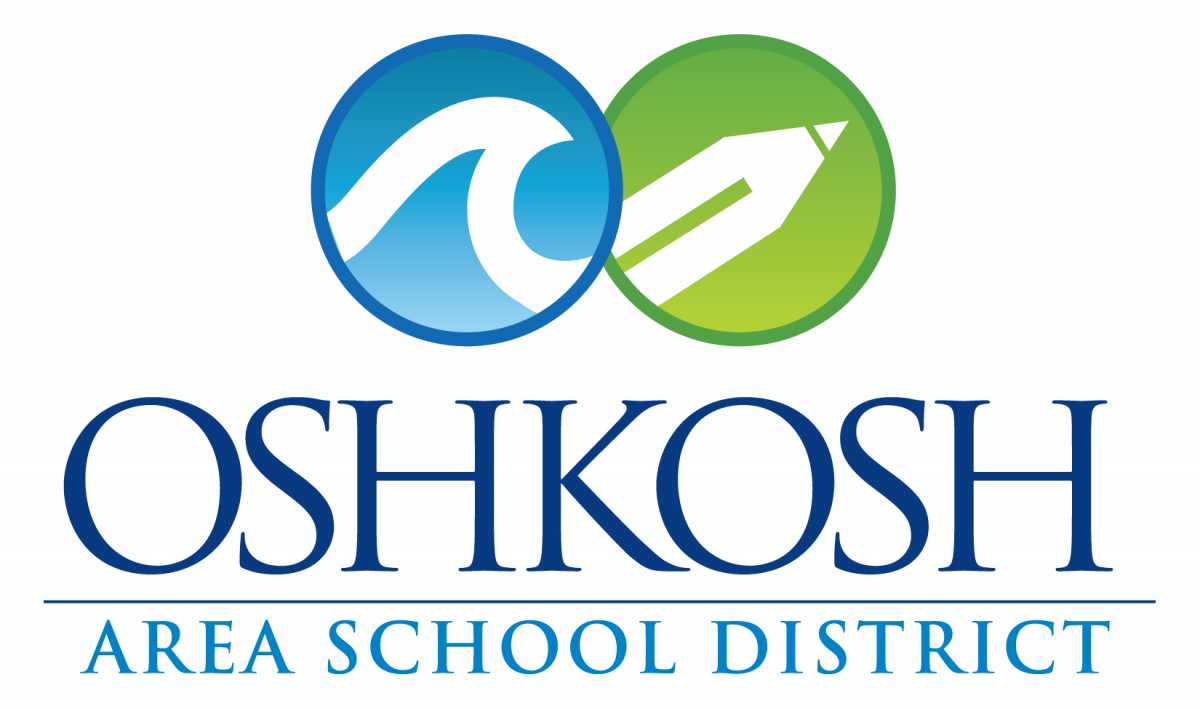 Mat Wolfgram
Account Manager
Capital Data
mwolfgram@capital-data.com
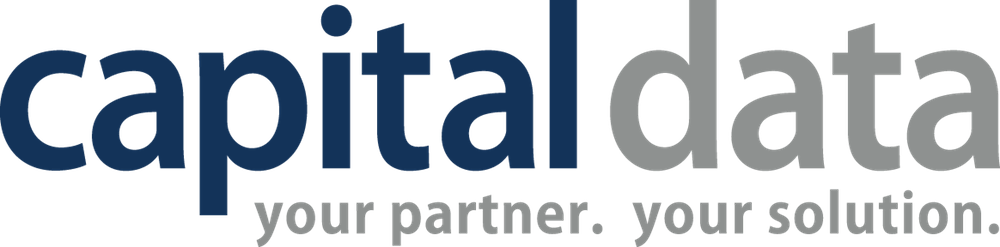 Capital Data
100 W. Lawrence Street Suite 105
Appleton WI, 54914
www.capital-data.com
‹#›
[Speaker Notes: Mat - Brief introduction

Click to next slide]
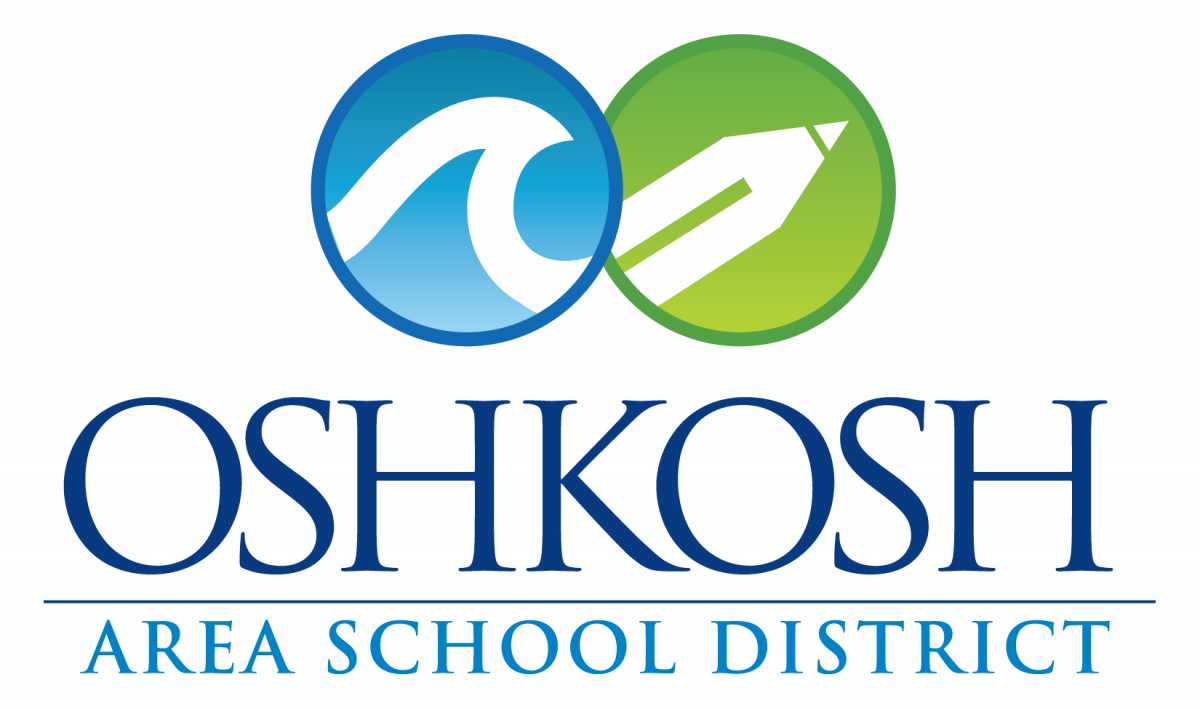 What about our Network!?
Brainstorm 2019
‹#›
[Speaker Notes: How did it come for us to present?
Repeat Brainstorm presenter - Enjoy the event and have enjoyed other presentations from various school districts
Thought we had a relatable story worth sharing

Why is our story worth your time?
Hopefully it will be informative
Help you realize that you are not alone with similar realities
Reinforce the value of partnerships

Click to next slide]
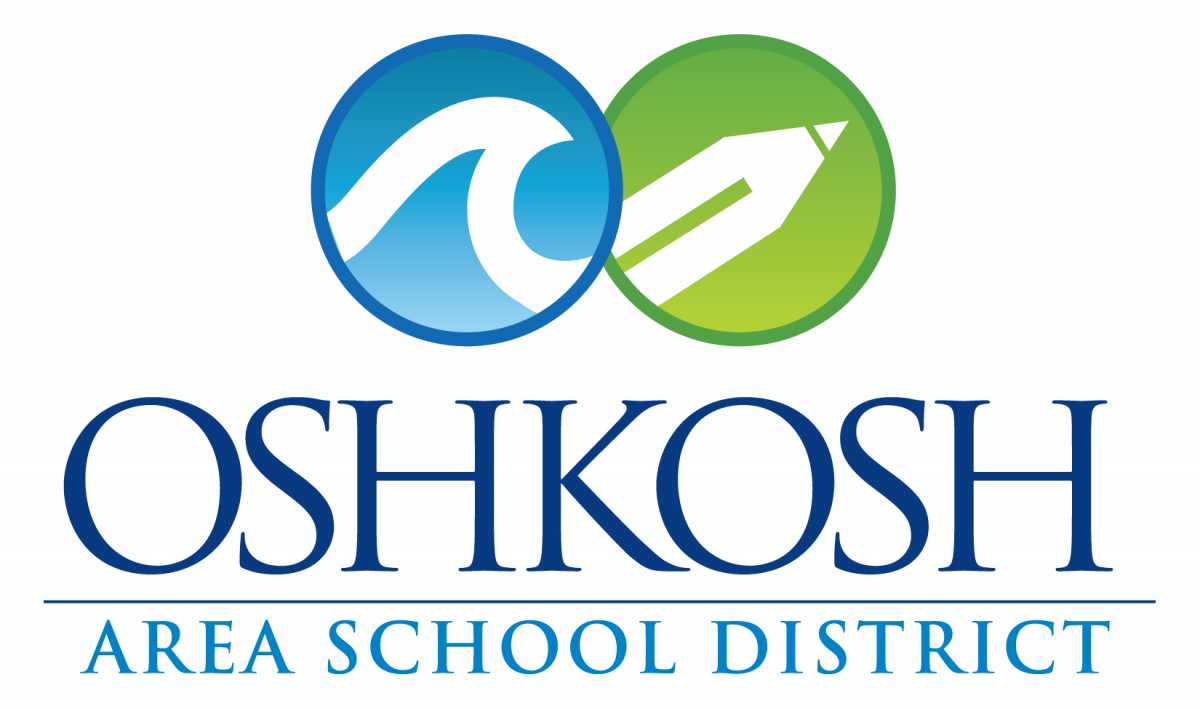 June 2018
Changes in support
Redefining of roles:
Take Lead/Ownership
Develop an understanding of  “What do we know?”
Identify systems and known status
‹#›
[Speaker Notes: Recent upgrade efforts along with organizational changes provided a unique opportunity to dig in and:
Look at screen  -  Click through and comment on each..
Take Lead/Ownership
Develop understanding of “What we know” or where we are.
Identify systems and their known status

So…   What do we know????   Click to next slide]
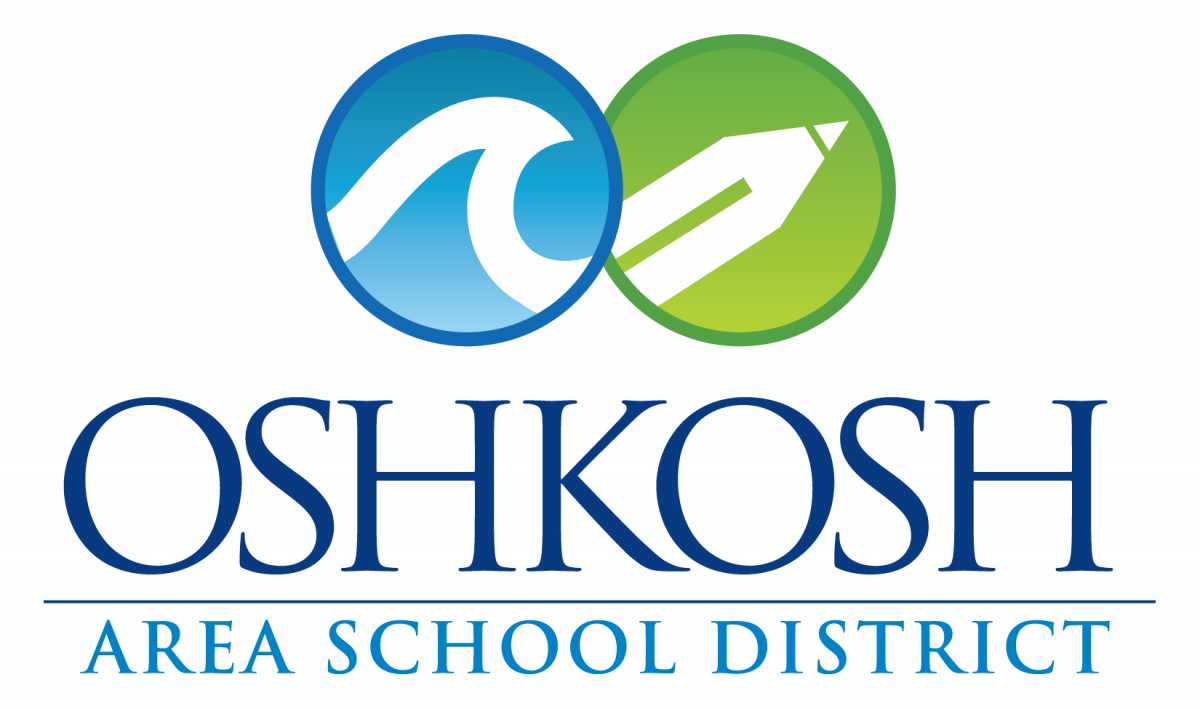 What do we know
Inventory of equipment and status
Phone system replacement
166 edge switches
891 AP’s
1250+
Clients
Outdoor Wireless
Wireless = 14,339
Wired = 1500
Both High Schools
Questions - Licensing, System Functionality
Security cameras and more to come!
ISE, Prime
Networked Projectors
800 + 300
800
‹#›
[Speaker Notes: Look at screen  -  Click through and comment on each..


Looks like we have some Research to do…   Click to next slide]
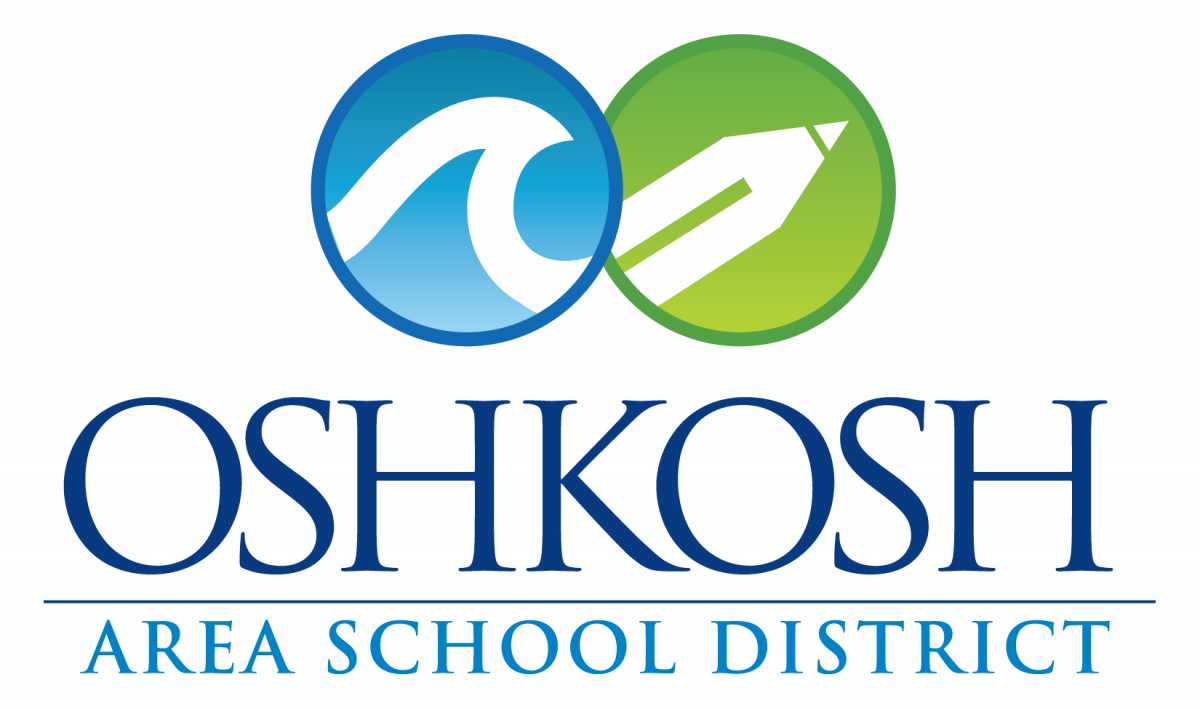 July 2018
Understanding of Current Status:
License
Support Contracts
Support status
Software versions
Research
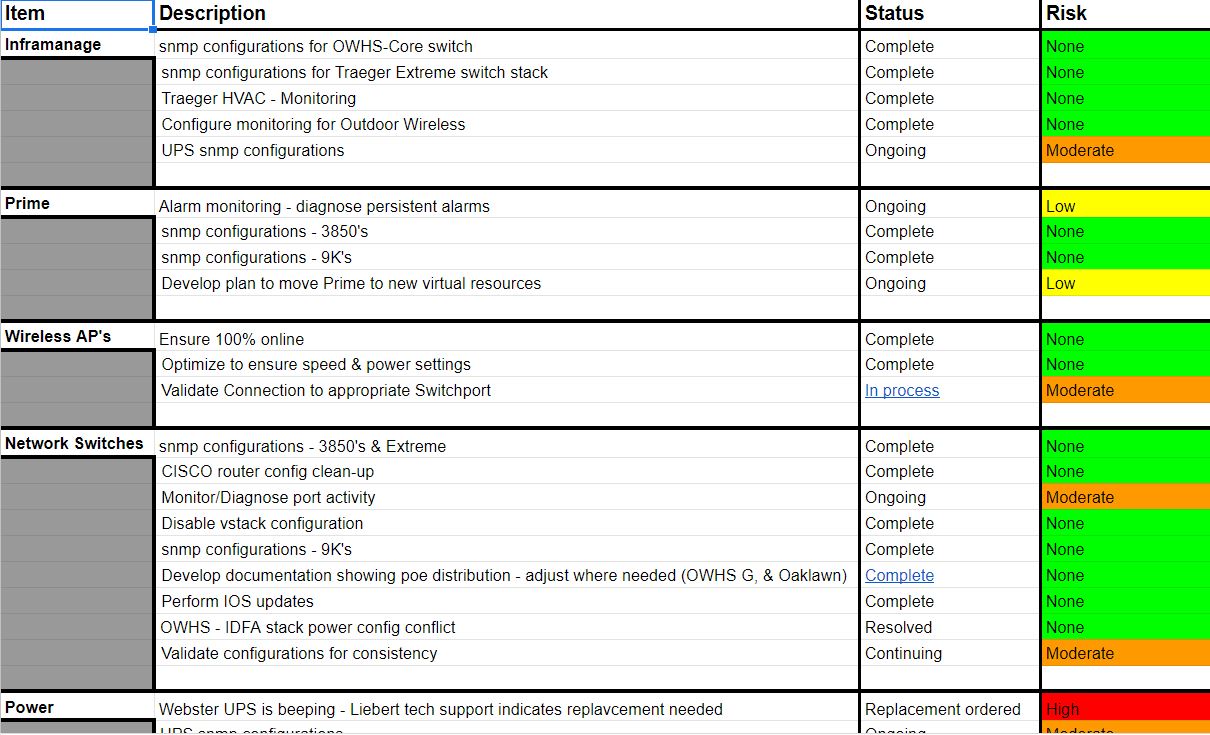 ‹#›
[Speaker Notes: We developed a risk assessment
Understanding of Current Status
License - do any need renewal?
Support Contracts - What do we have and are we covered adequately?
Support status -  What types of support might we need
Software versions - What versions are we on?..   Do we need to upgrade?
    What needs attention??     Click to next slide]
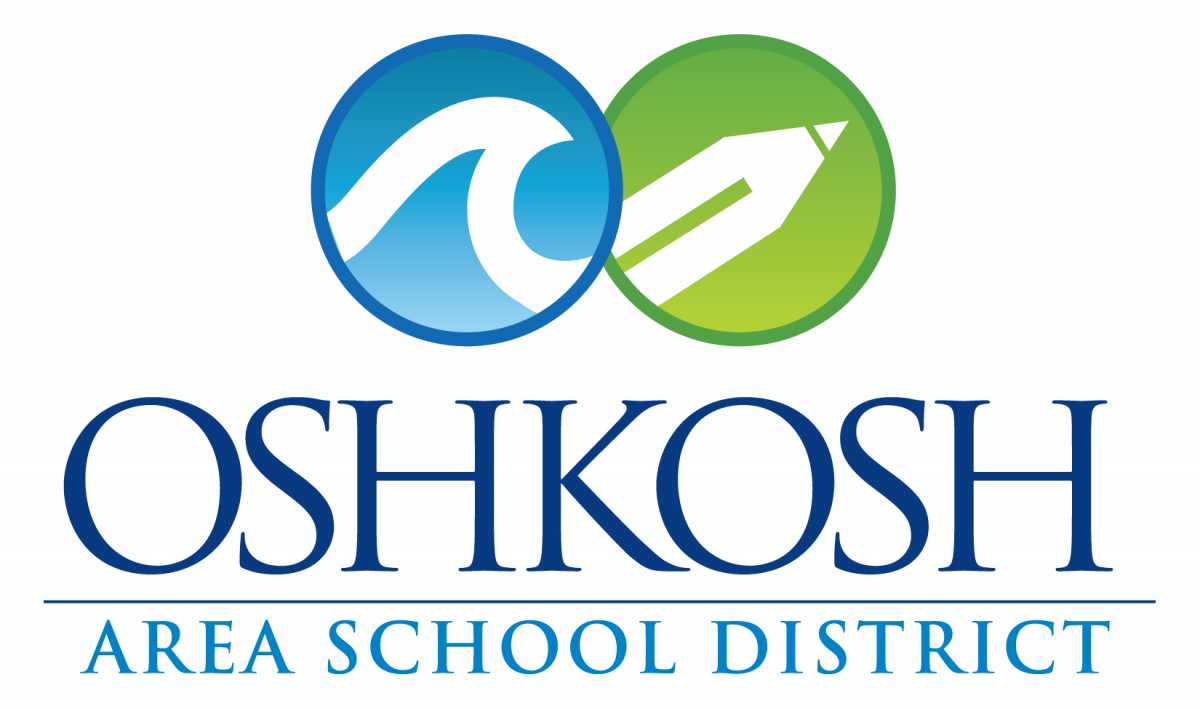 What needs attention?
Phone system replacement
Supporting Network Configurations
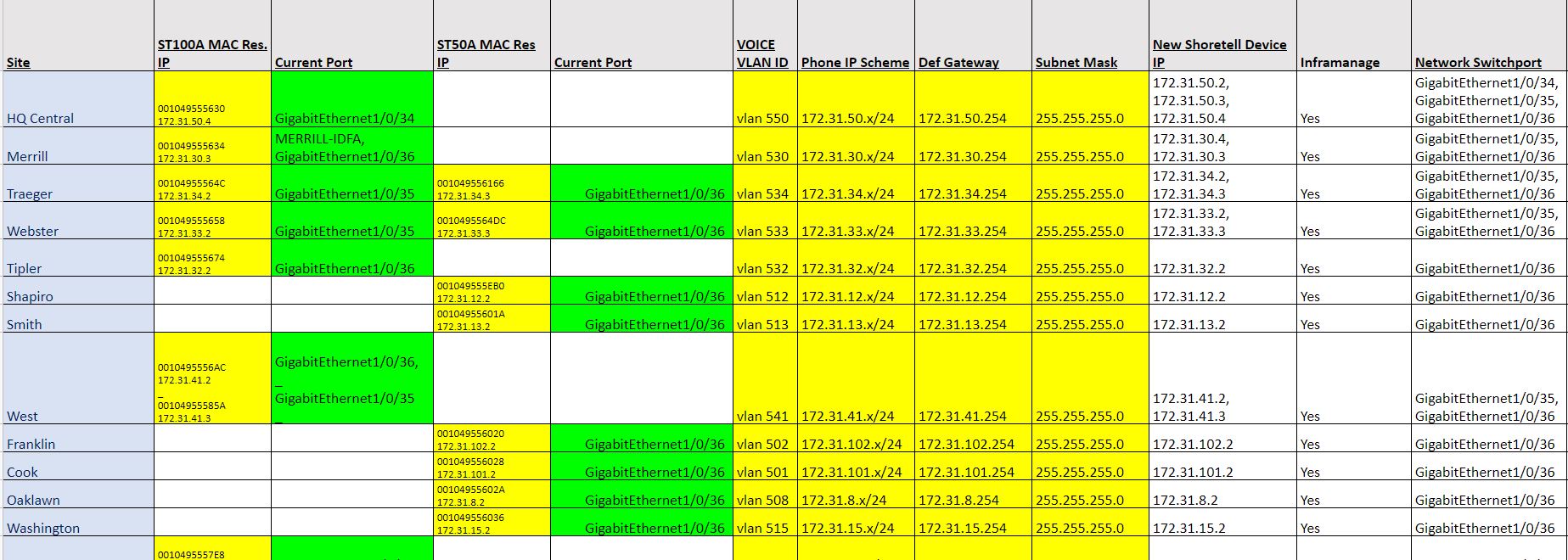 ‹#›
[Speaker Notes: We needed to ensure that we performed supporting network configurations for the phone system replacement.

Leverage existing “VOICE” network vlans and configurations as much as possible.

Standardize component connections…

Perform routing and switchport configurations.         Click to next slide]
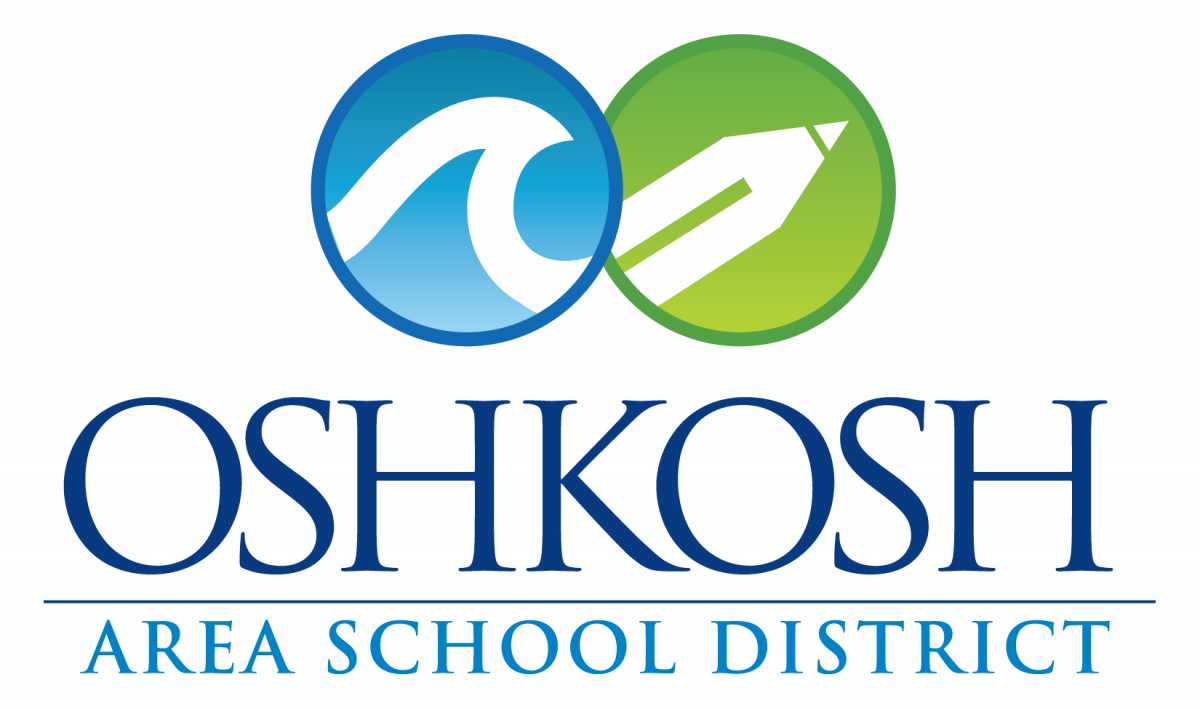 What needs attention?
Phone system replacement
Supporting Network Configurations
Outdoor Wireless
Work underway
‹#›
[Speaker Notes: Mosty light involvement to help ensure needs are met leveraging external partnership to complete.      Click to next slide]
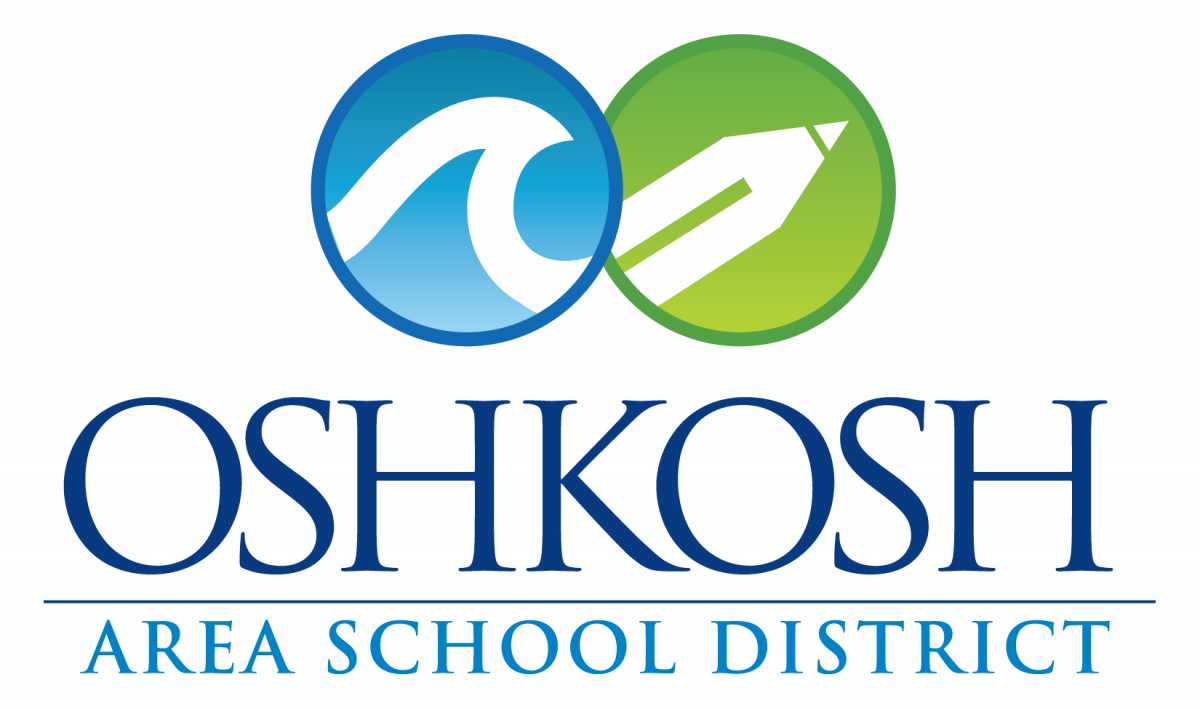 What needs attention?
Phone system replacement
Supporting Network Configurations
Outdoor Wireless
Work underway
Networked Projectors
No Change
‹#›
[Speaker Notes: Networked projectors - No changes…     Click to next slide]
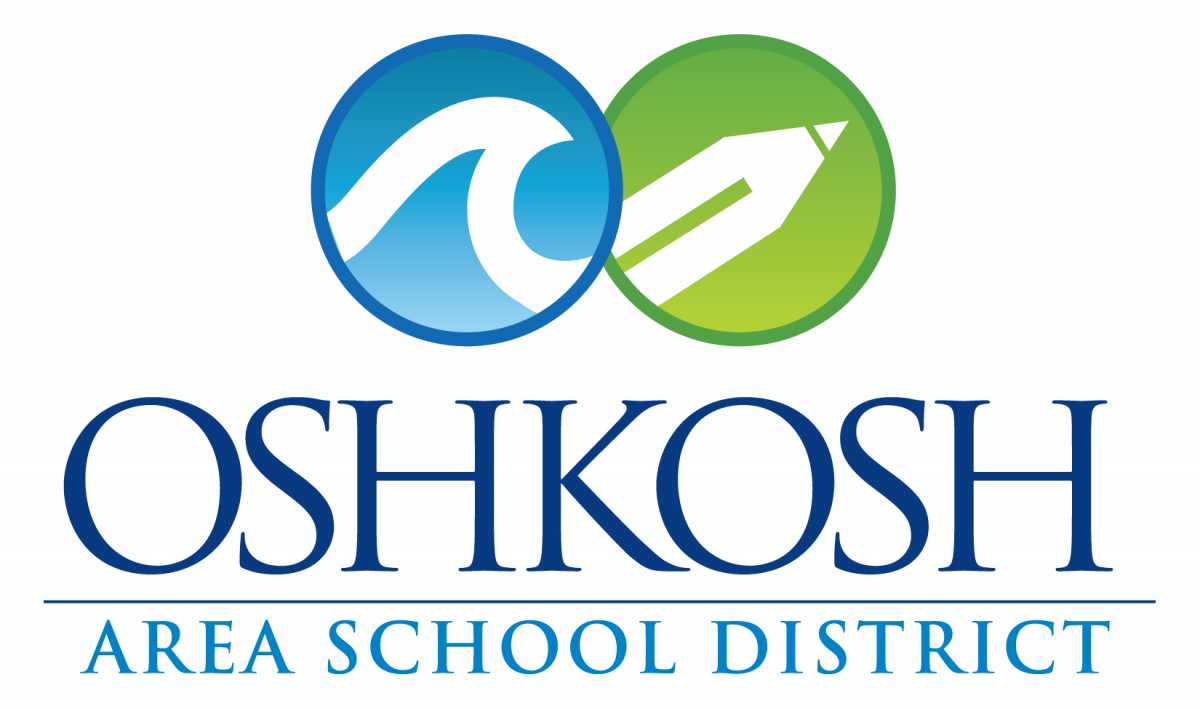 What needs attention?
Phone system replacement
Supporting Network Configurations
Clients
Outdoor Wireless
Not much change expected
Work underway
Networked Projectors
No Change
‹#›
[Speaker Notes: Clients - Not much change expected…     Click to next slide]
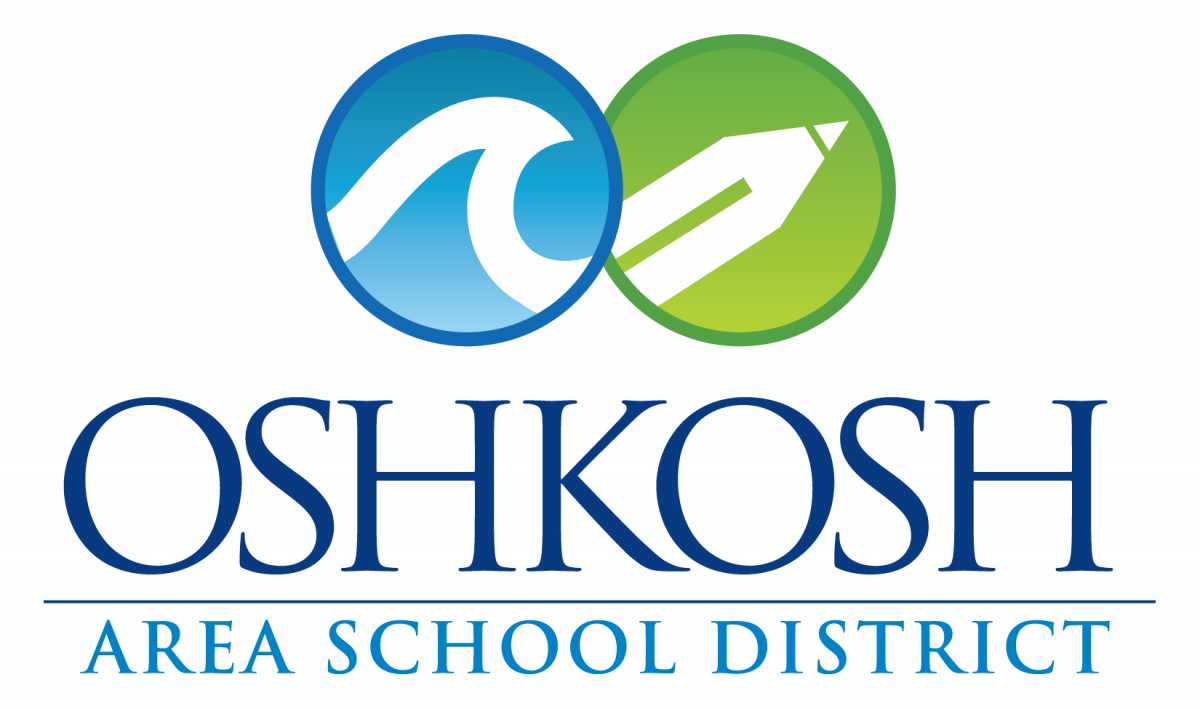 What needs attention?
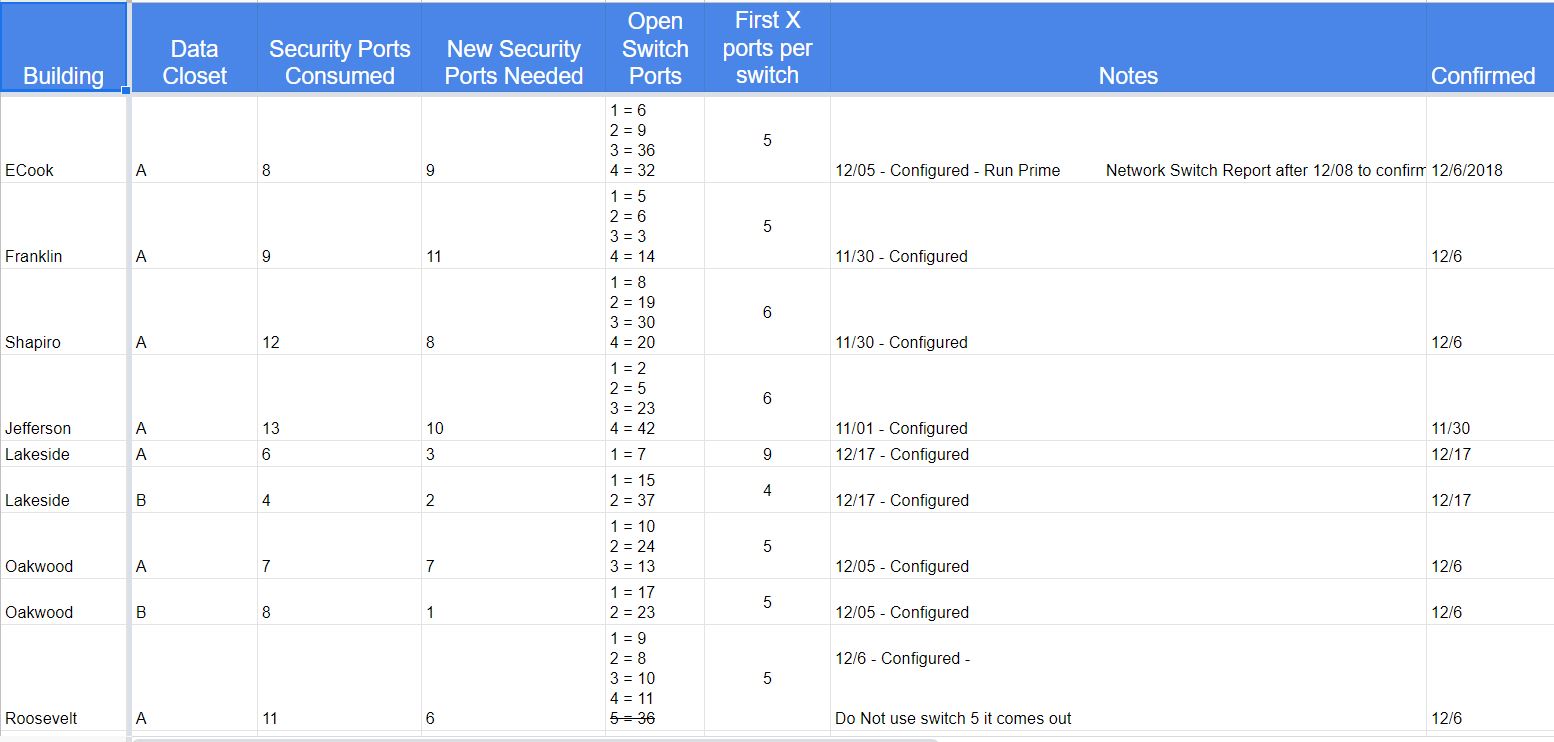 Phone system replacement
Supporting Network Configurations
Clients
Outdoor Wireless
Not much change expected
Work underway
Security cameras and more to come!
Networked Projectors
Adjust Port Density
No Change
‹#›
[Speaker Notes: Security cameras second phase…   Work with internal resources and external partnerships 

We identified switchport needs and worked to standardize…  we performed supporting switch configurations.

This also helped us realize the need and start a port density study to allow for adjustments…

In some cases we needed additional port density to support added cameras also..   We worked to reduce excess port density where it isn’t needed…

A big bonus gained from this port density adjustment was the ability to create a Dev-stack of switches for testing and development…            Click to next slide]
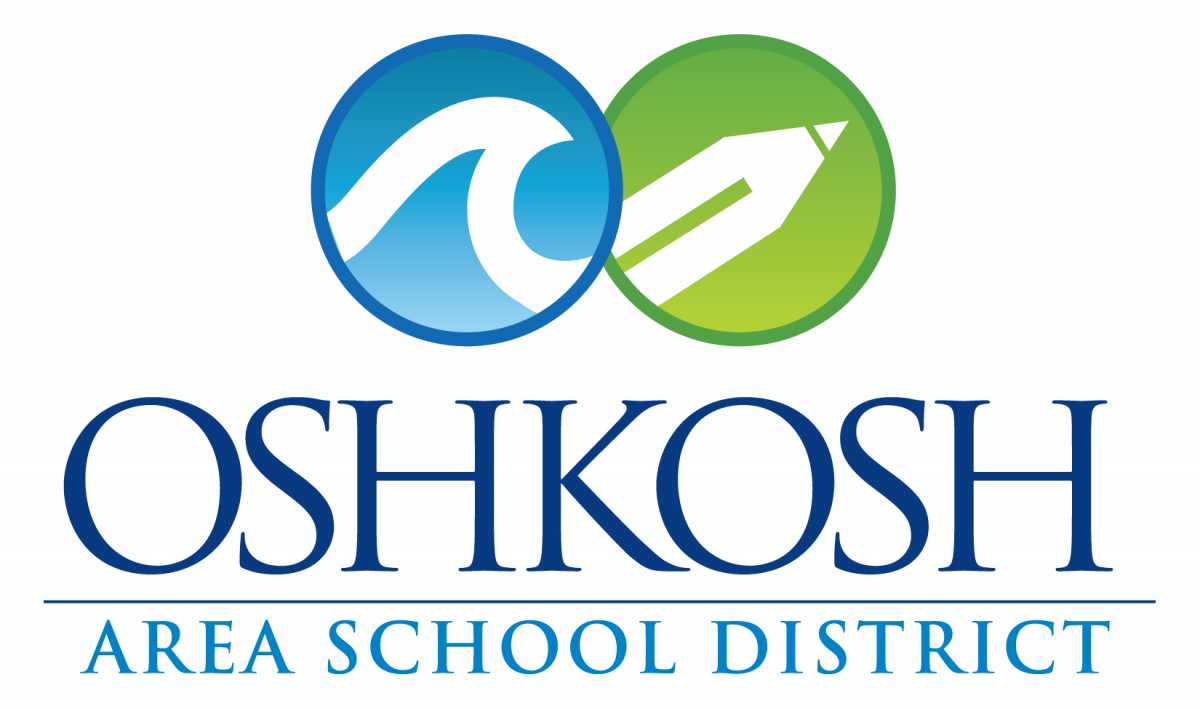 What needs attention?
Inventory of equipment and status
All Edge switches need Updates
Two Data Center switches need replacement
AP’s were just updated.
Phone system replacement
Supporting Network Configurations
Clients
Outdoor Wireless
Not much change expected
Work underway
Security cameras and more to come!
Networked Projectors
Adjust Port Density
No Change
‹#›
[Speaker Notes: The wireless AP’s were just updated so they along with the WLC’s were in good shape.

We identified two data center switches that need to be replaced as they would soon be out of support.

All the edge switches needed software updates…          Click to next slide]
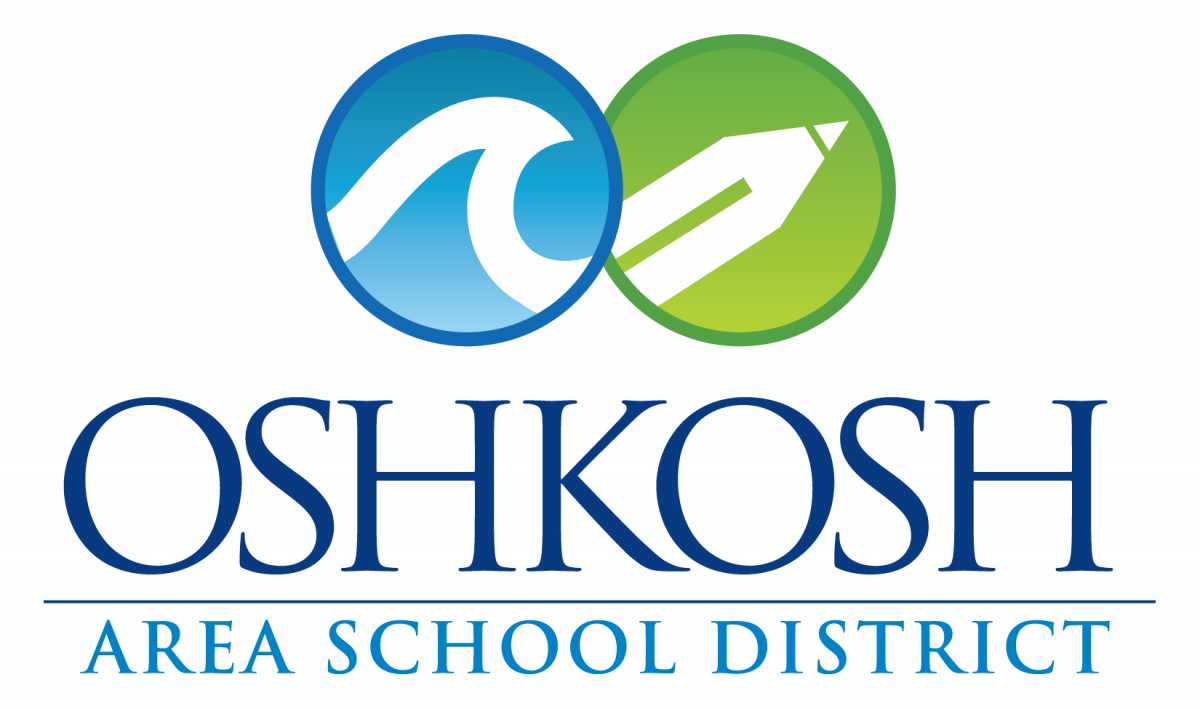 What needs attention?
Inventory of equipment and status
All Edge switches need Updates
Phone system replacement
Supporting Network Configurations
Clients
Outdoor Wireless
Not much change expected
Work underway
Questions - Licensing, System Functionality
Prime should be rebuilt/Upgraded
ISE needs License renewal
Security cameras and more to come!
Networked Projectors
Adjust Port Density
8No Change
‹#›
[Speaker Notes: Questions about licensing and system functionality…

ISE needed license renewal

Prime was suffering performance issues and needs to be rebuilt.       So…   

What will be our Plan of Attack?...       Click to next slide]
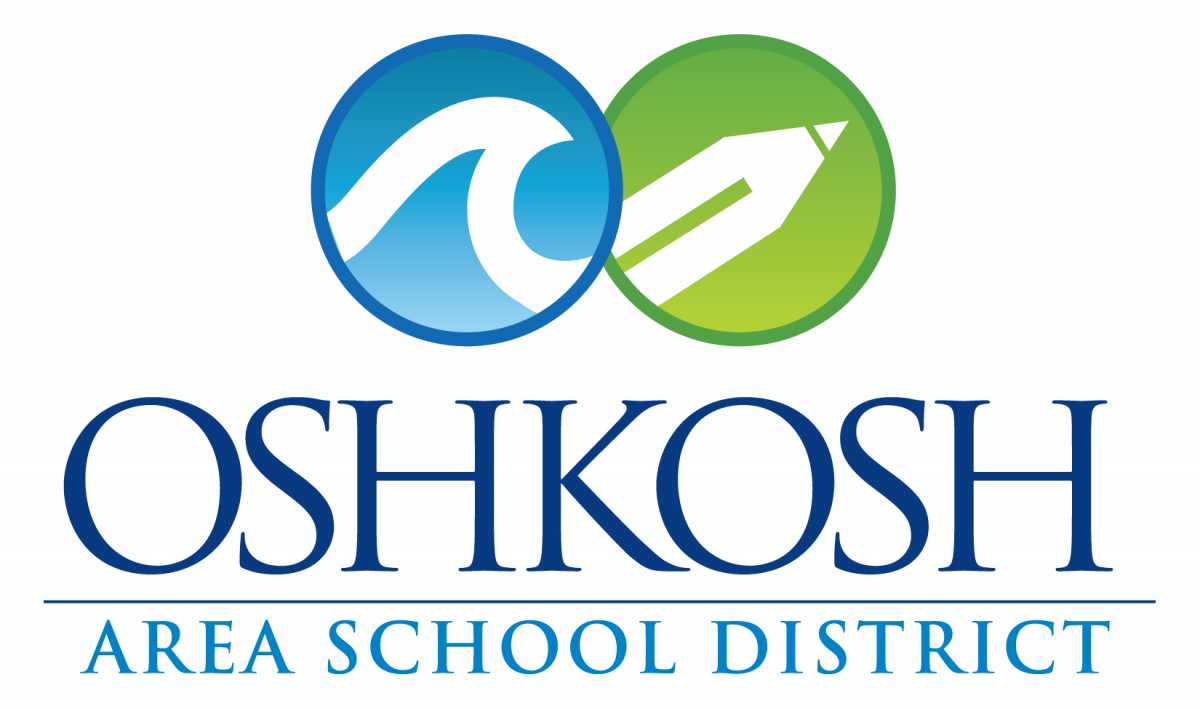 August 2018
Work with Partners to help develop plan:
License - ISE
Prime Rebuild and upgrade
Edge Switch Upgrade
Plan of Attack
‹#›
[Speaker Notes: We reached out to our Partners to help develop plan
License - ISE
Prime Rebuild and upgrade
Edge Switch Upgrade            Click to next slide]
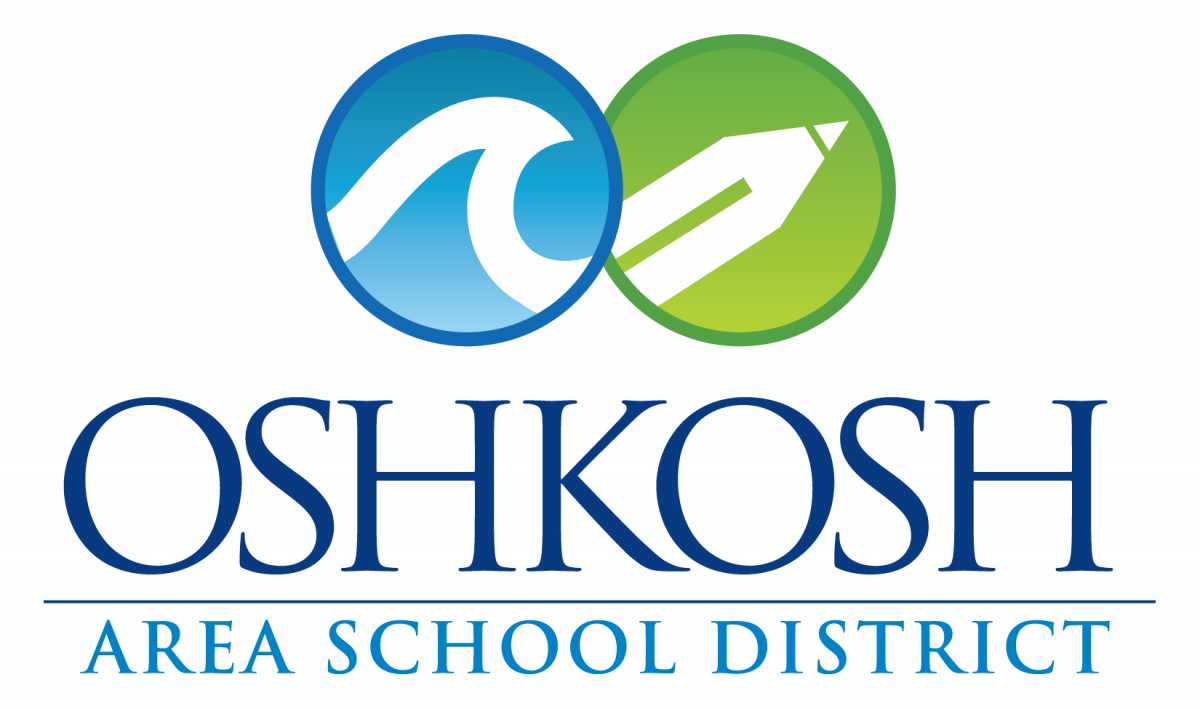 Plan of Attack
Inventory of equipment and status
All Edge switches need Updates
Phone system replacement
Supporting Network Configurations
Clients
Outdoor Wireless
Not much change expected
Work underway
Questions - Licensing, System Functionality
ISE License renewal
Security cameras and more to come!
Adjust Port Density
‹#›
[Speaker Notes: First - let’s look at ISE             Click to next slide]
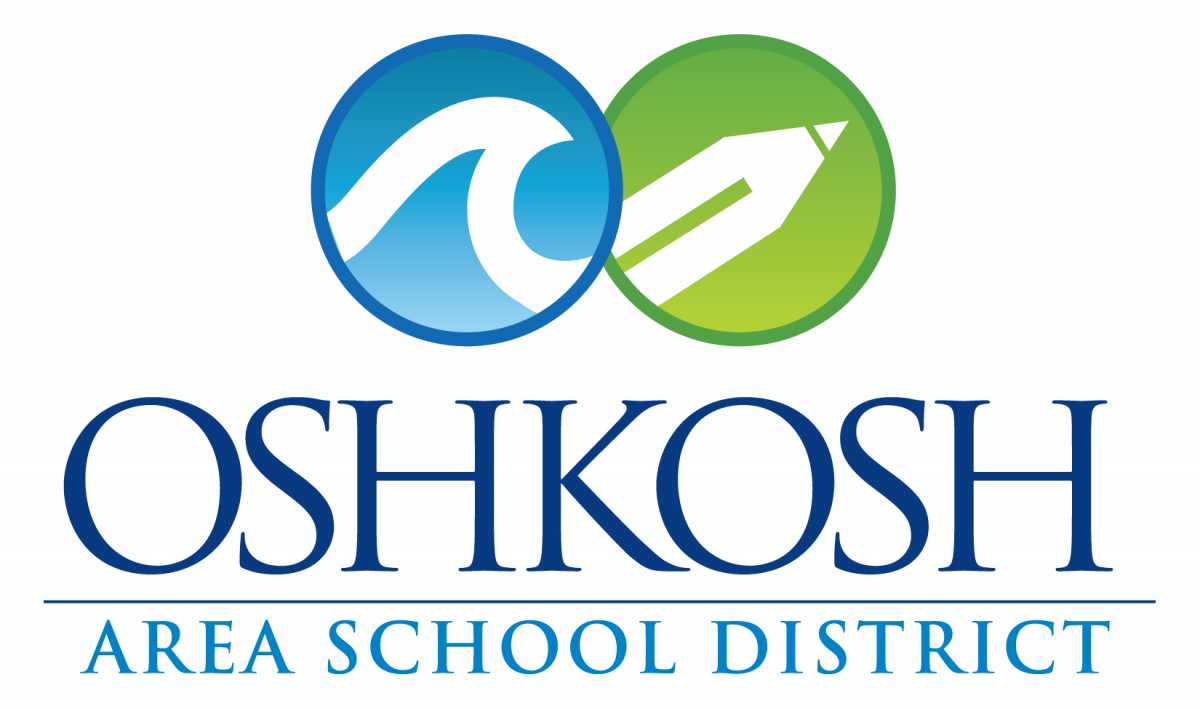 CISCO ISE License
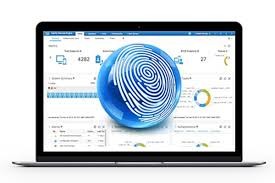 Work with Partners to help:
Determine appropriate license
Develop Plan to install
Execute Work
‹#›
[Speaker Notes: We Worked with Partners to determine 
Appropriate license
Substantial savings    $10,000 savings
We developed a Plan to install
We Executed the Work             Click to next slide]
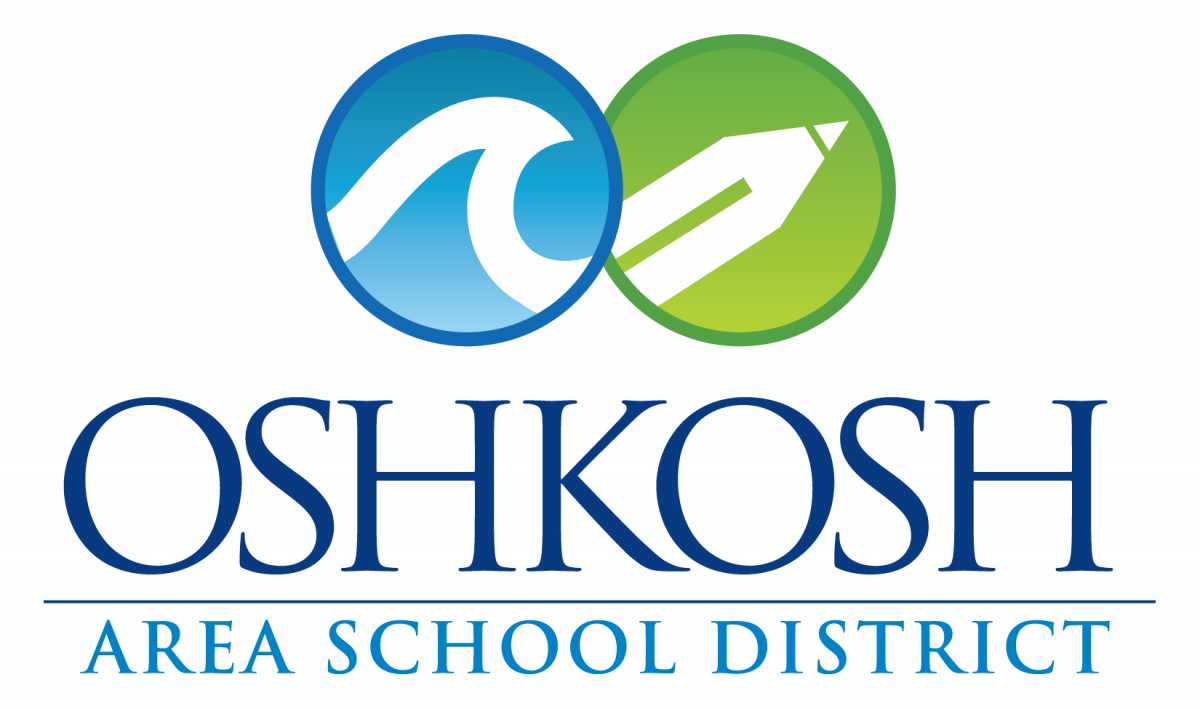 Plan of Attack
Inventory of equipment and status
All Edge switches need Updates
Phone system replacement
Supporting Network Configurations
Outdoor Wireless
Work underway
Questions - Licensing, System Functionality
Prime Rebuild/Upgrade
Security cameras and more to come!
Adjust Port Density
‹#›
[Speaker Notes: Now - let’s look at Prime…              Click to next slide]
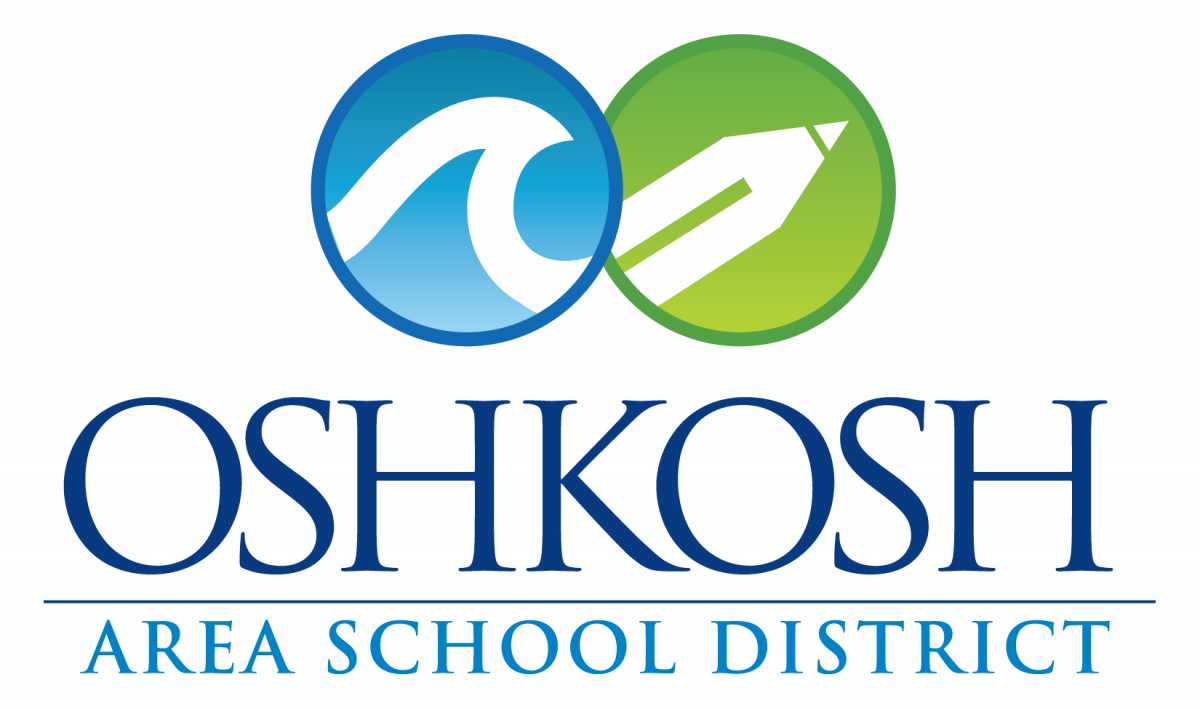 CISCO Prime
Work with Partners to help:
Determine appropriate Version
Develop Plan to install
Execute Work
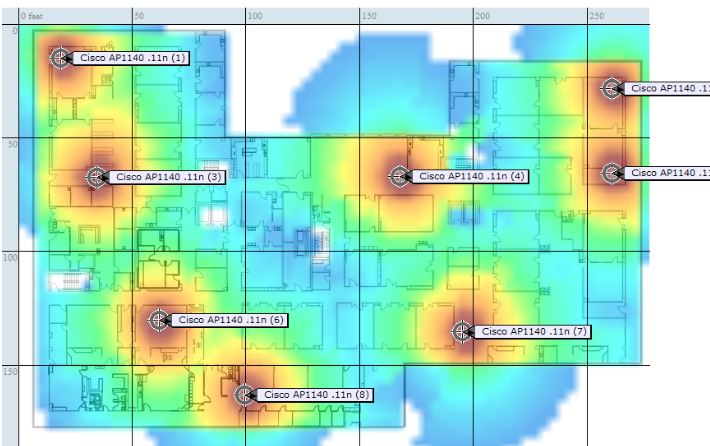 ‹#›
[Speaker Notes: We Worked with Partners to help Determine
Appropriate Version = latest stable
Plan to install = Stand up new virtual server appropriately resourced
Execute Work = Backup existing, install new, migrate as much as possible from old..   Configure archives,  snmp etc..  and optimize        Click to next slide]
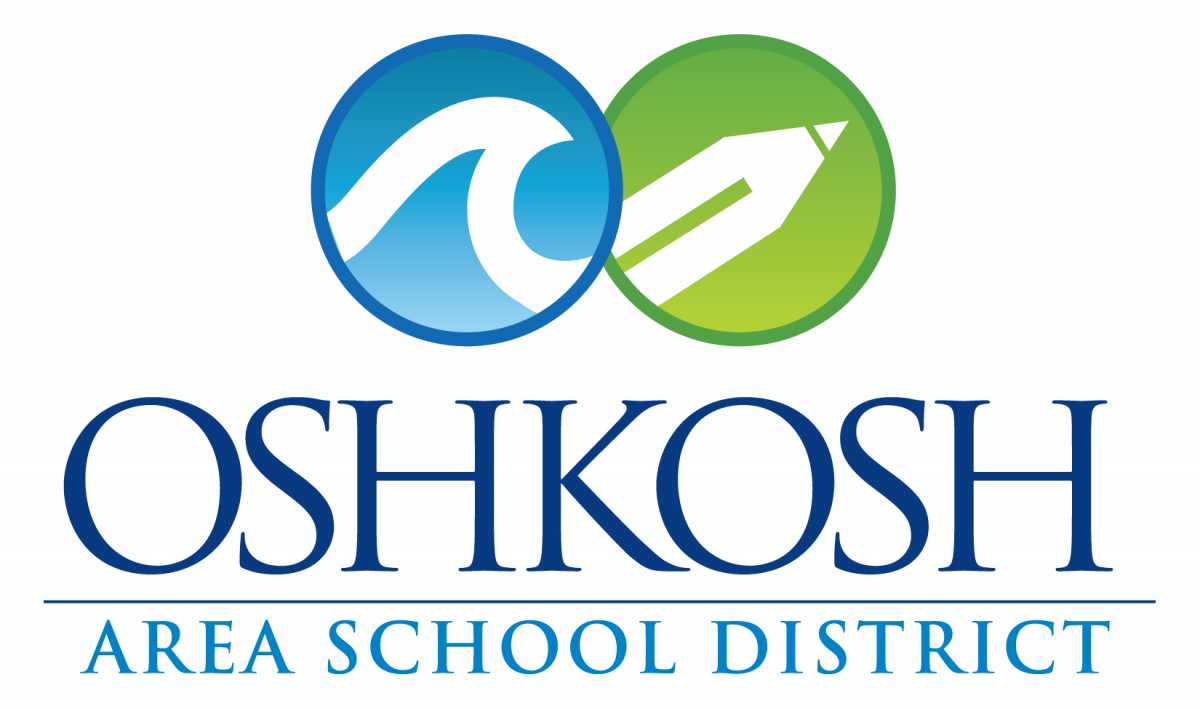 What needs attention?
Inventory of equipment and status
Replace outdated data center switches
Phone system replacement
Supporting Network Configurations
Outdoor Wireless
Work underway
Security cameras and more to come!
Adjust Port Density
‹#›
[Speaker Notes: We identified suitable replacements and developed a plan for installation   Click to next slide]
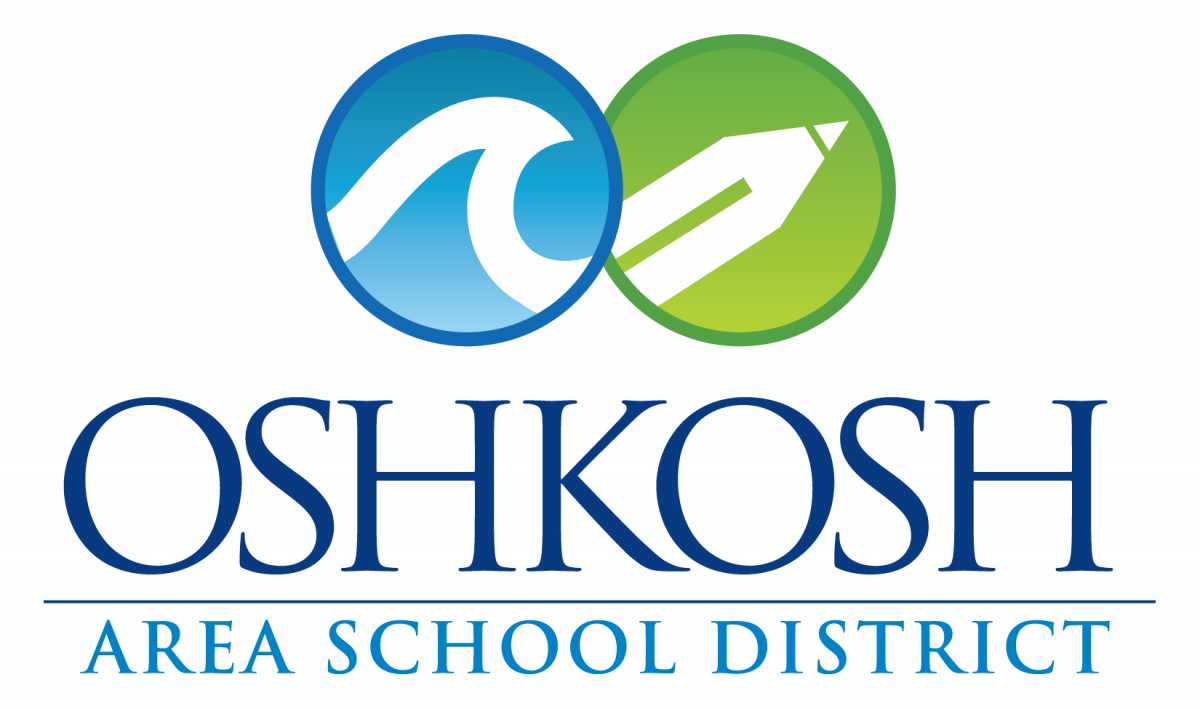 What needs attention?
Inventory of equipment and status
Update software code on all edge switches
Phone system replacement
Supporting Network Configurations
Outdoor Wireless
Work underway
Security cameras and more to come!
Adjust Port Density
‹#›
[Speaker Notes: Utilize our new prime environment to perform these updates.       Click to next slide]
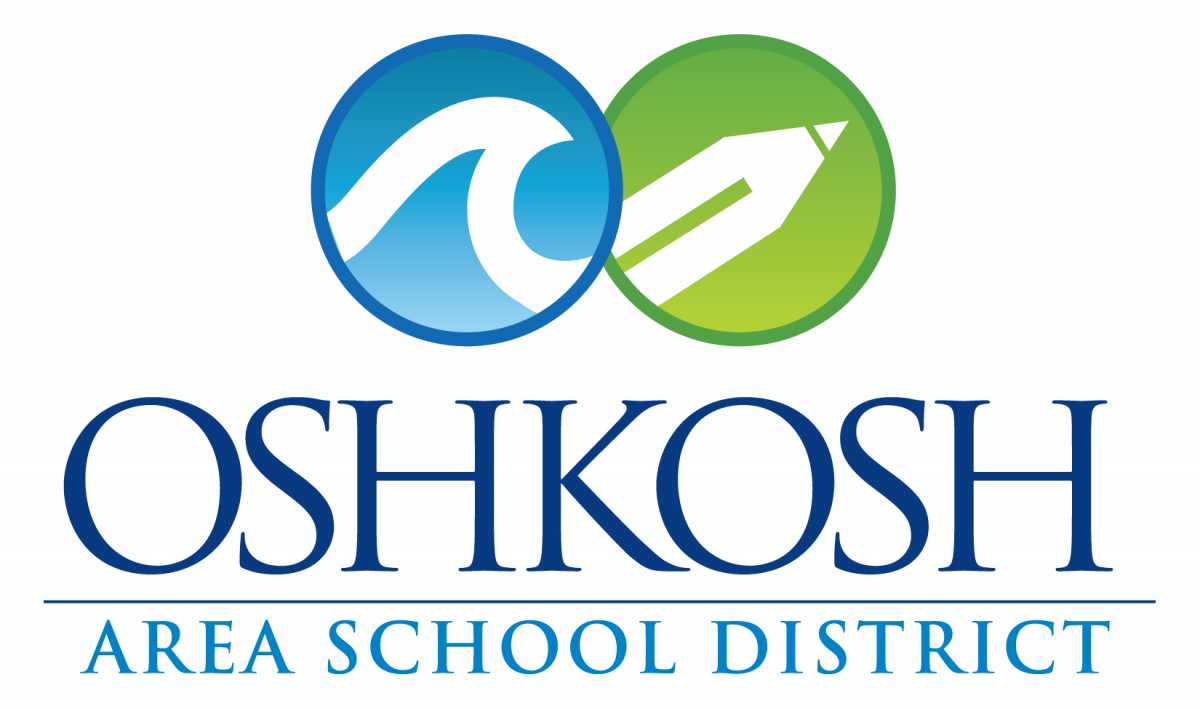 Update Edge Switch Software
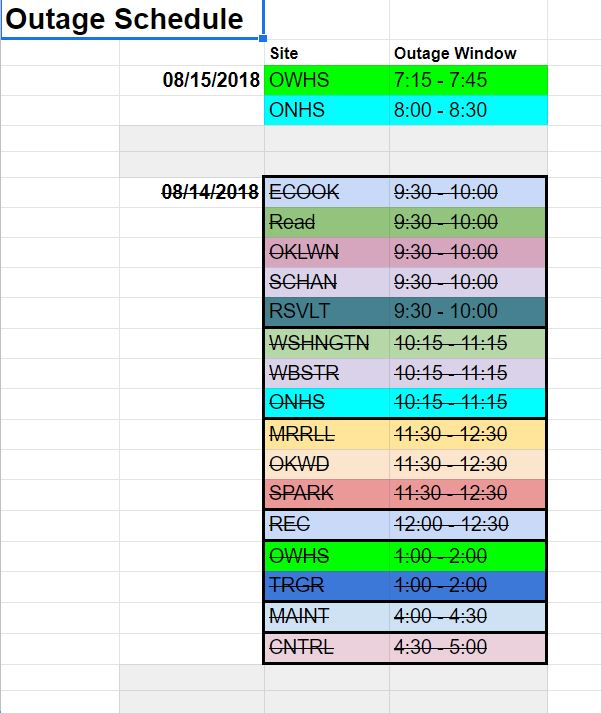 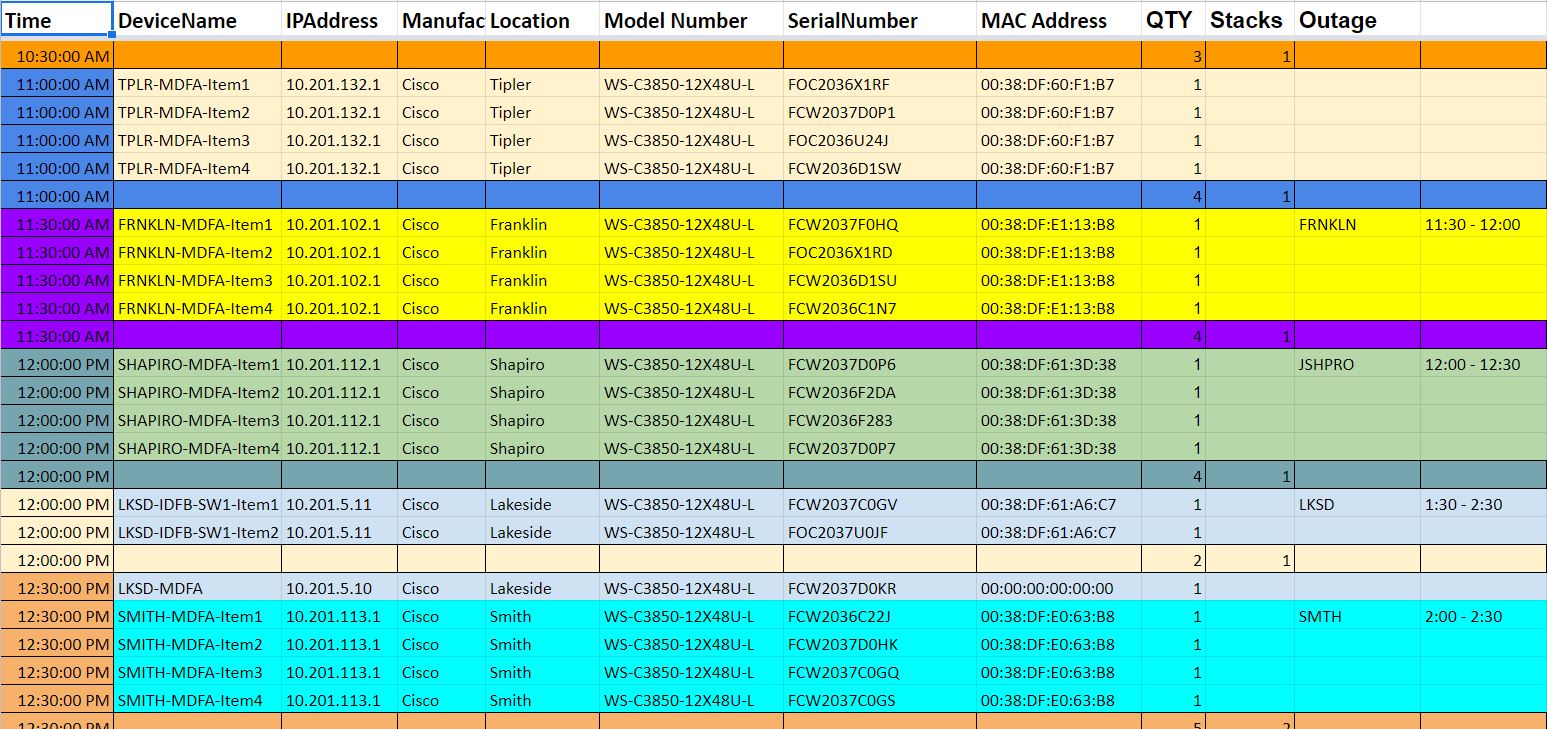 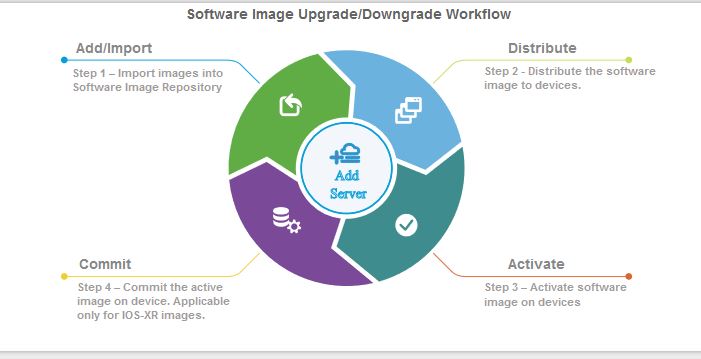 Work with Partners to: 
Use Prime to distribute and manage  updates
Plan to install
Execute Work
‹#›
[Speaker Notes: Work with Partners to determine 
Look at screen  -  Click through and comment on each..
Use Prime Software Image Management to distribute and manage updates 
Plan to install - Determine and schedule anticipated service outages
Execute Work - Communicate outages,  validate switch-stack status (avail memory...),  Distribute new image using Prime Image Management,  Validate switch-stack status, cycle switch-stack power and validate network communication and services.
Click to next slide]
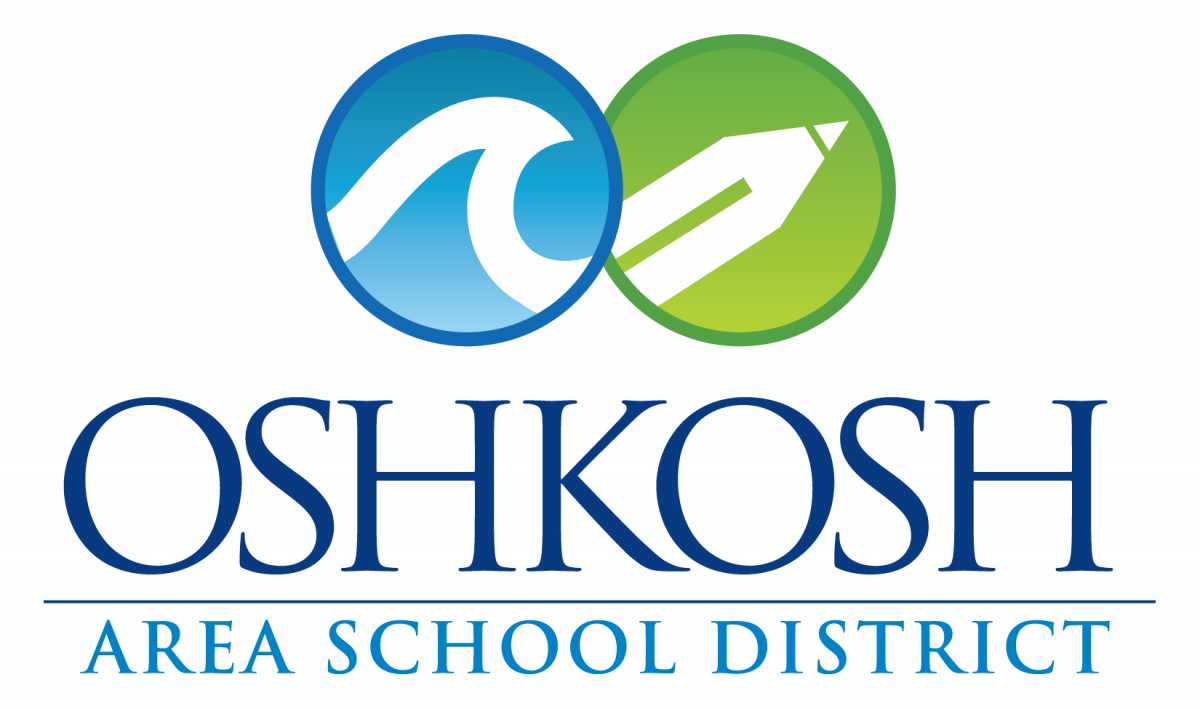 Partner Advantage
Support with Knowledge Gap
Engineering and Architect Teams
Current Certifications
Relevant Experience 
Multiple K-12 Environments
Multiple Industries 
Team Approach
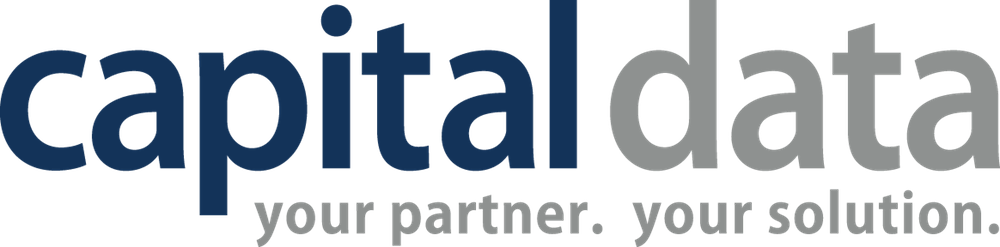 ‹#›
[Speaker Notes: Mat -]
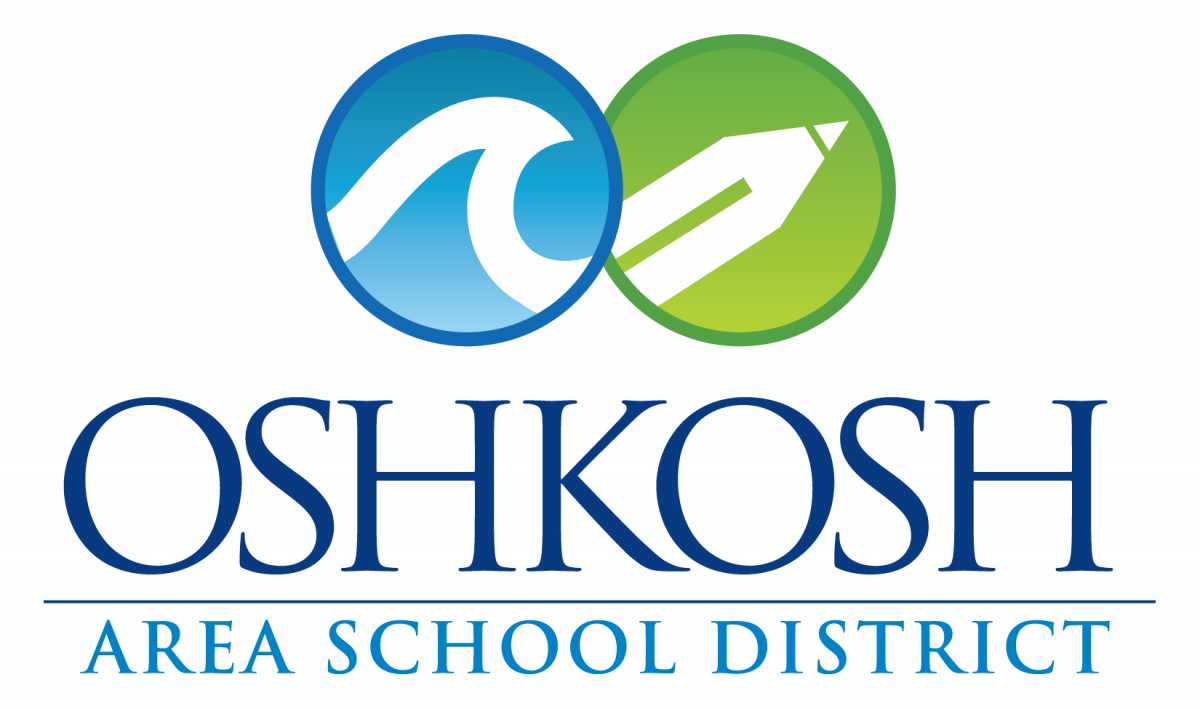 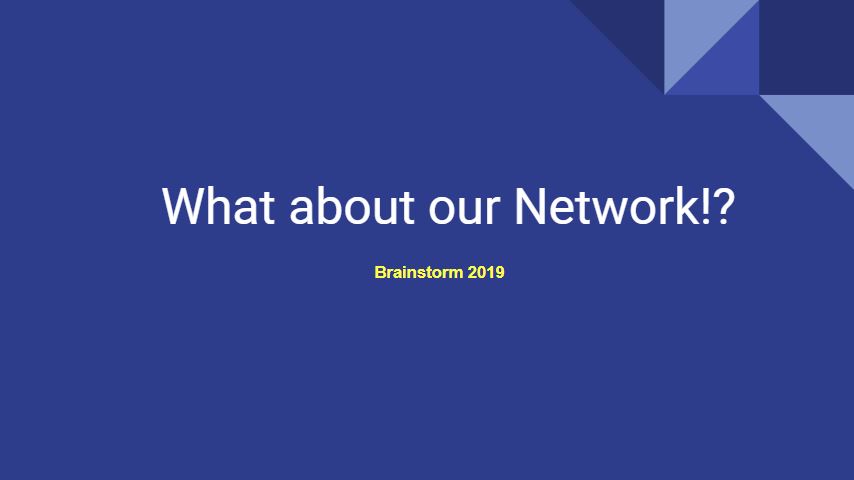 END
‹#›
[Speaker Notes: We thought that we had a worthwhile story to tell

Maybe you were able relate and have faced similar experiences

Questions:]
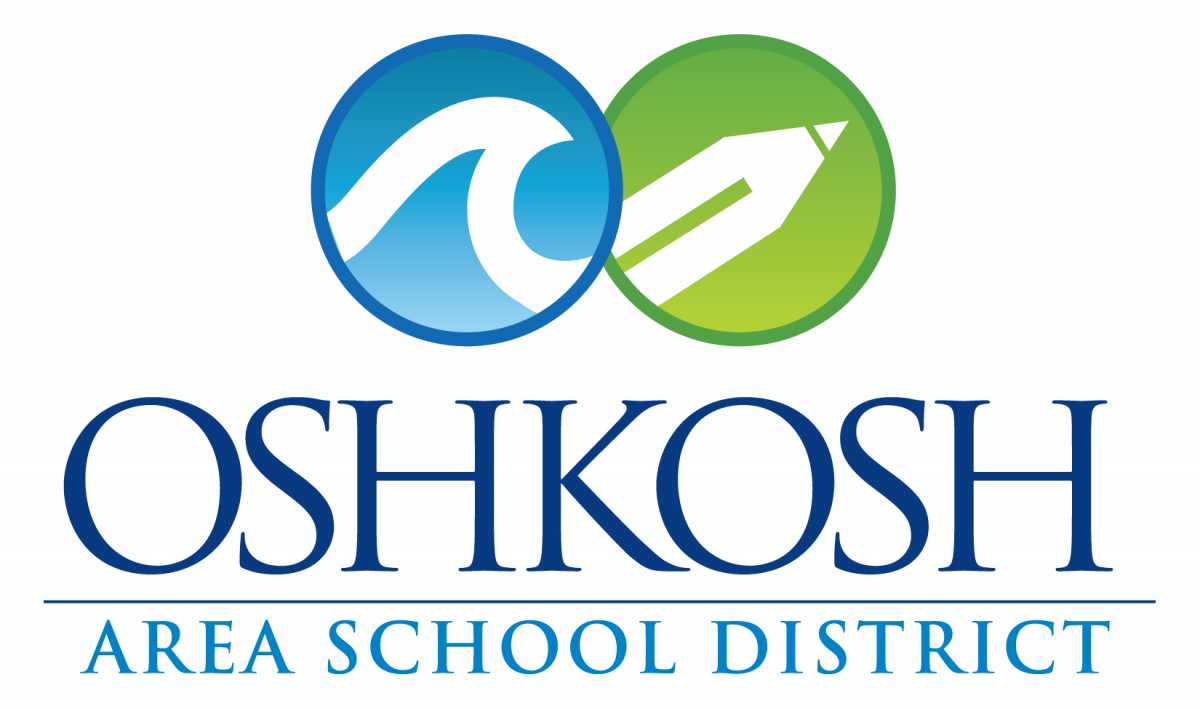 Resources:
Upgrade Device Software Images

Duane’s Additional Details
‹#›